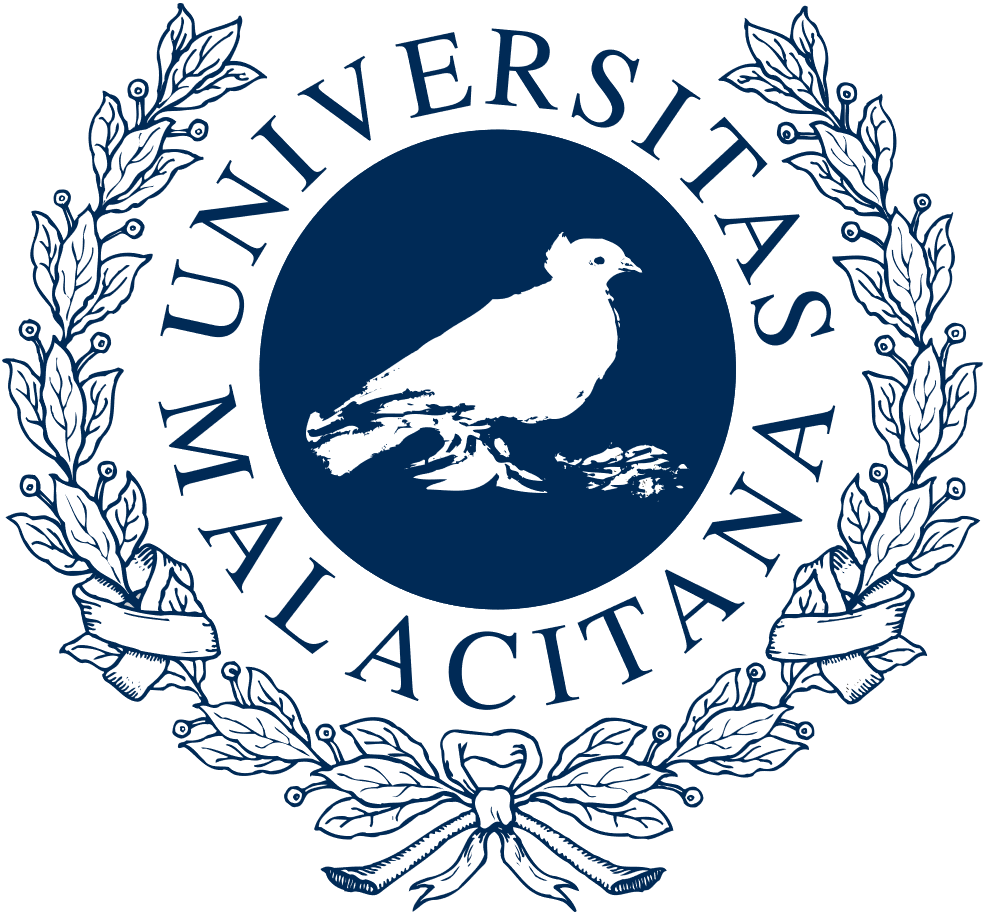 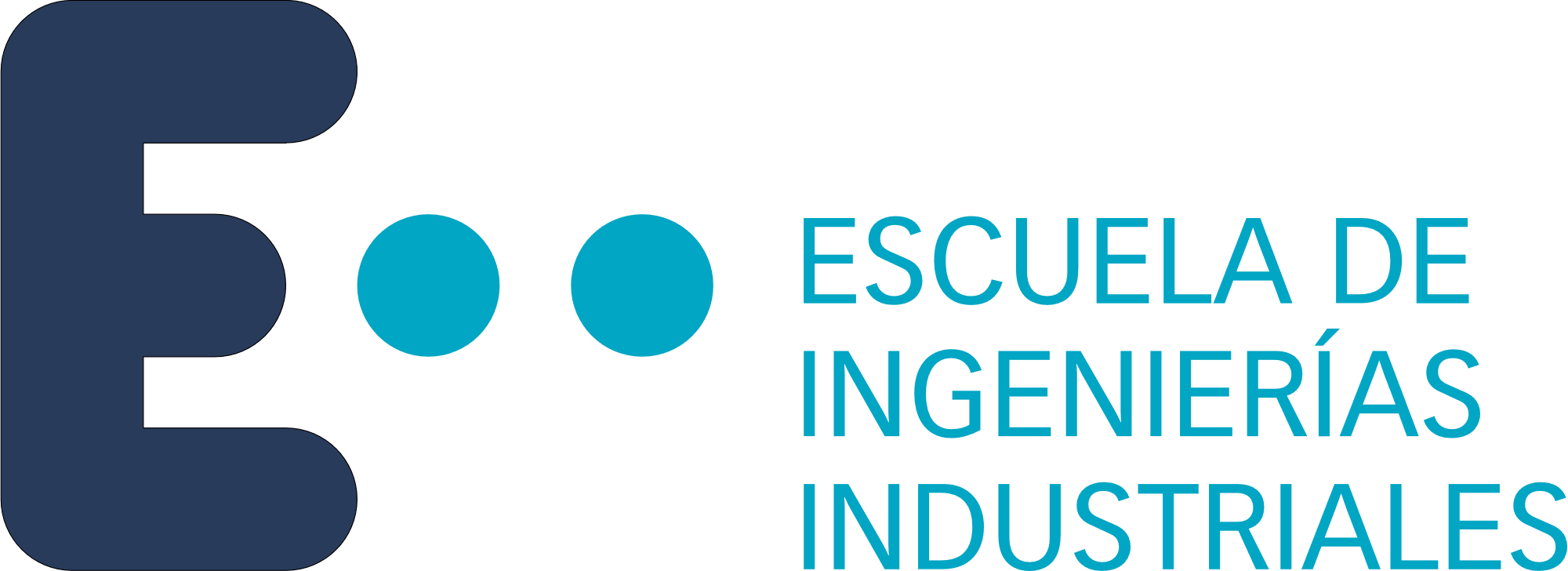 Título
Trabajo Fin de Grado
Nombre de la titulación

Autor/a: Nombre (correo@uma.es)Tutor: Juan M. Gandarias (jmgandarias@uma.es)


Departamento de Ingeniería de Sistemas y Automática

Fecha de la defensa
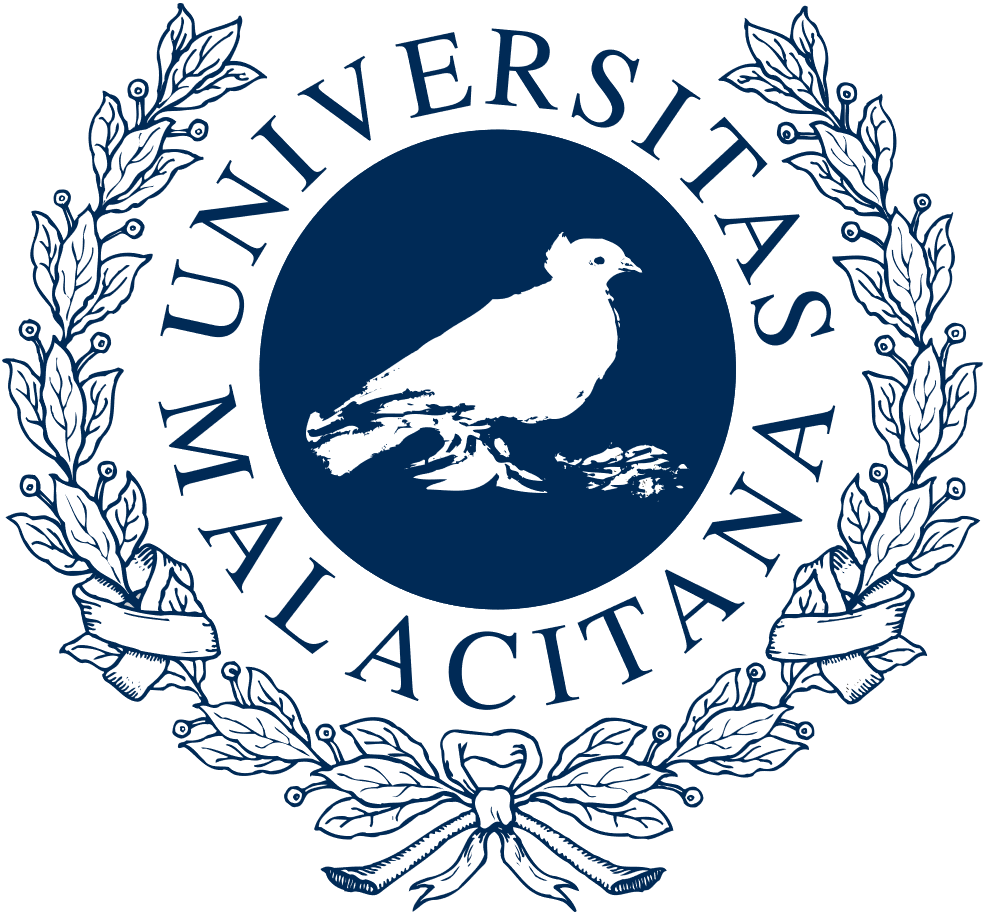 Índice
Introducción
Objetivos
Metodología
Experimentos y Resultados
Conclusiones
correo@uma.es
Fecha defensa
Num diap. / Num total de diap.
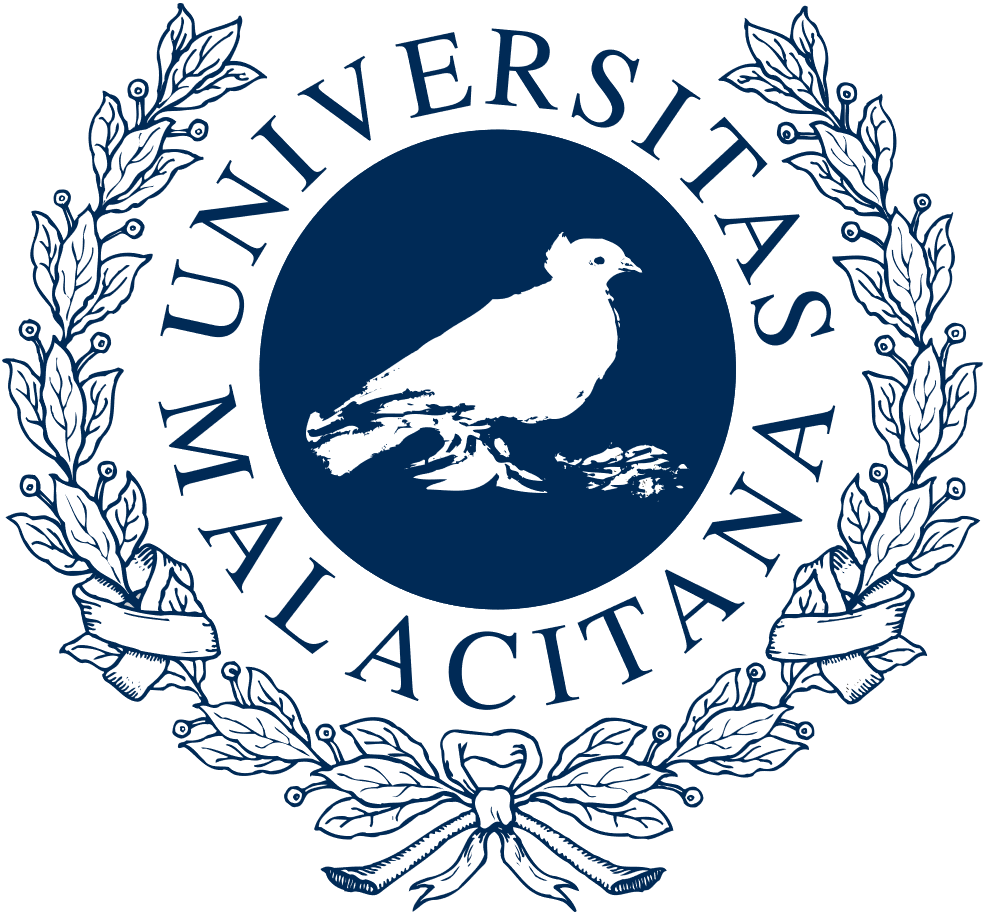 1
Introducción
correo@uma.es
Fecha defensa
Num diap. / Num total de diap.
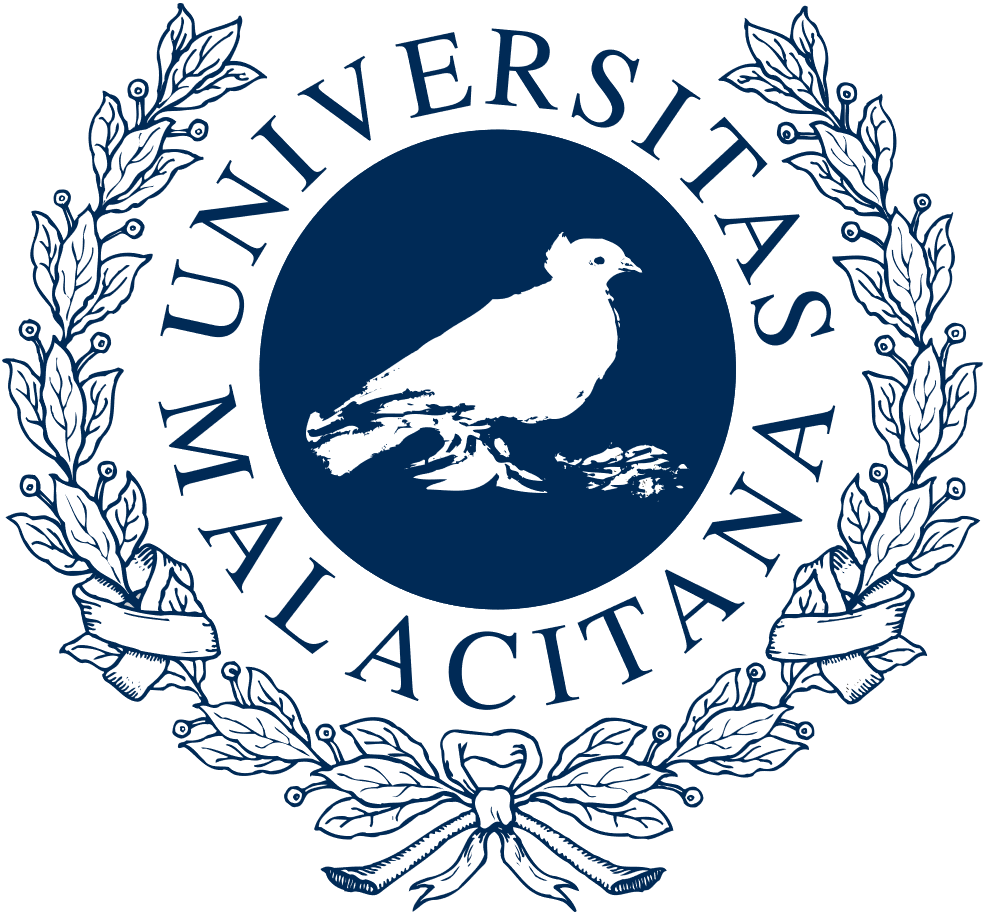 2
Objetivos
correo@uma.es
Fecha defensa
Num diap. / Num total de diap.
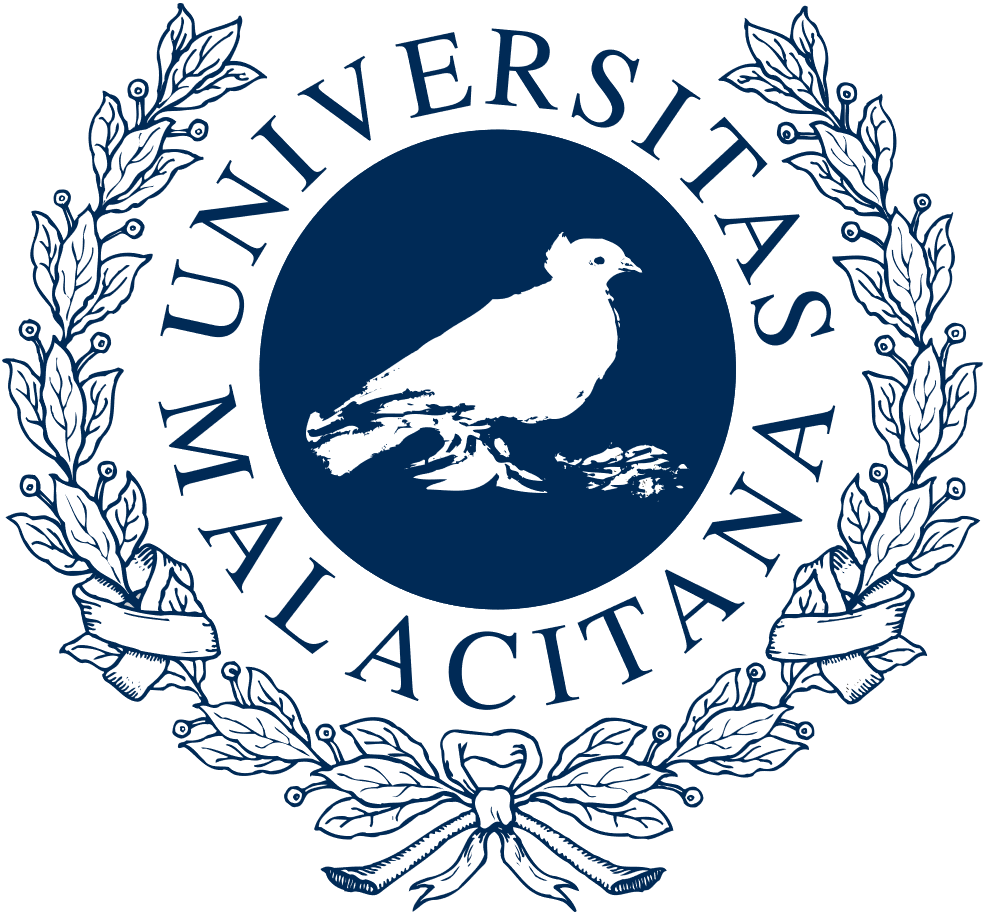 3
Metodología
correo@uma.es
Fecha defensa
Num diap. / Num total de diap.
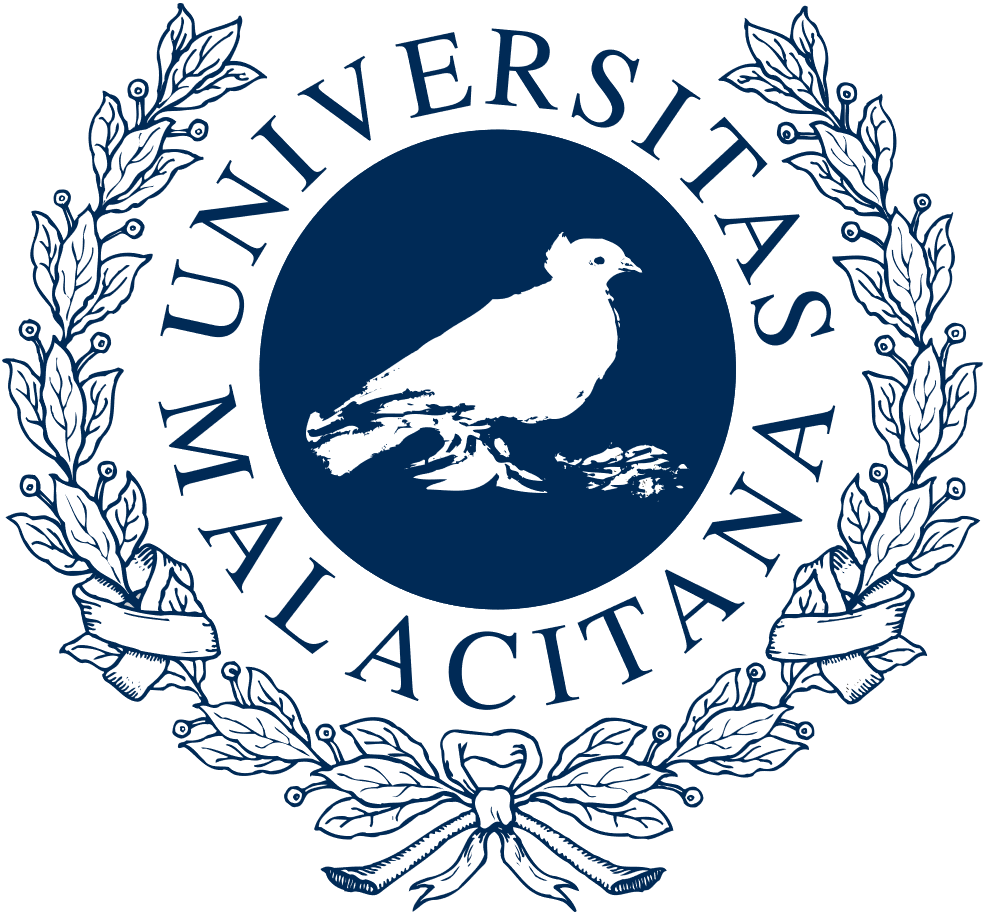 4
Experimentos y Resultados
correo@uma.es
Fecha defensa
Num diap. / Num total de diap.
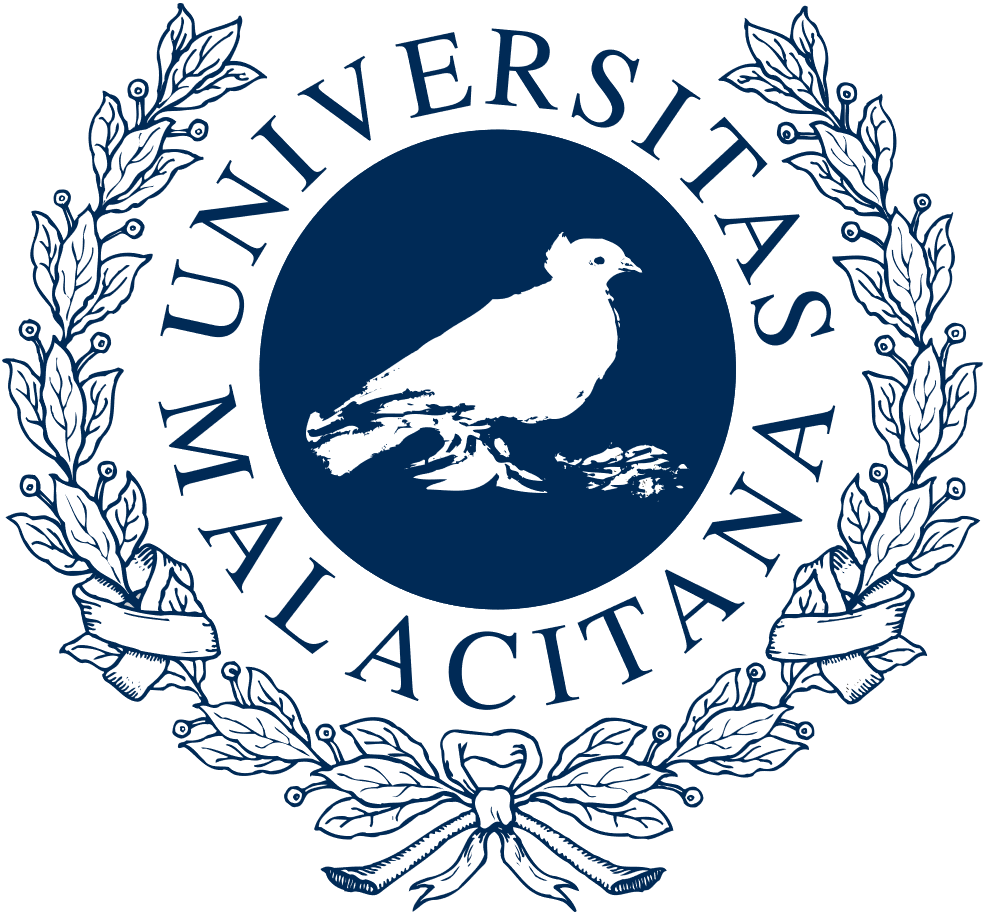 5
Conclusiones
correo@uma.es
Fecha defensa
Num diap. / Num total de diap.
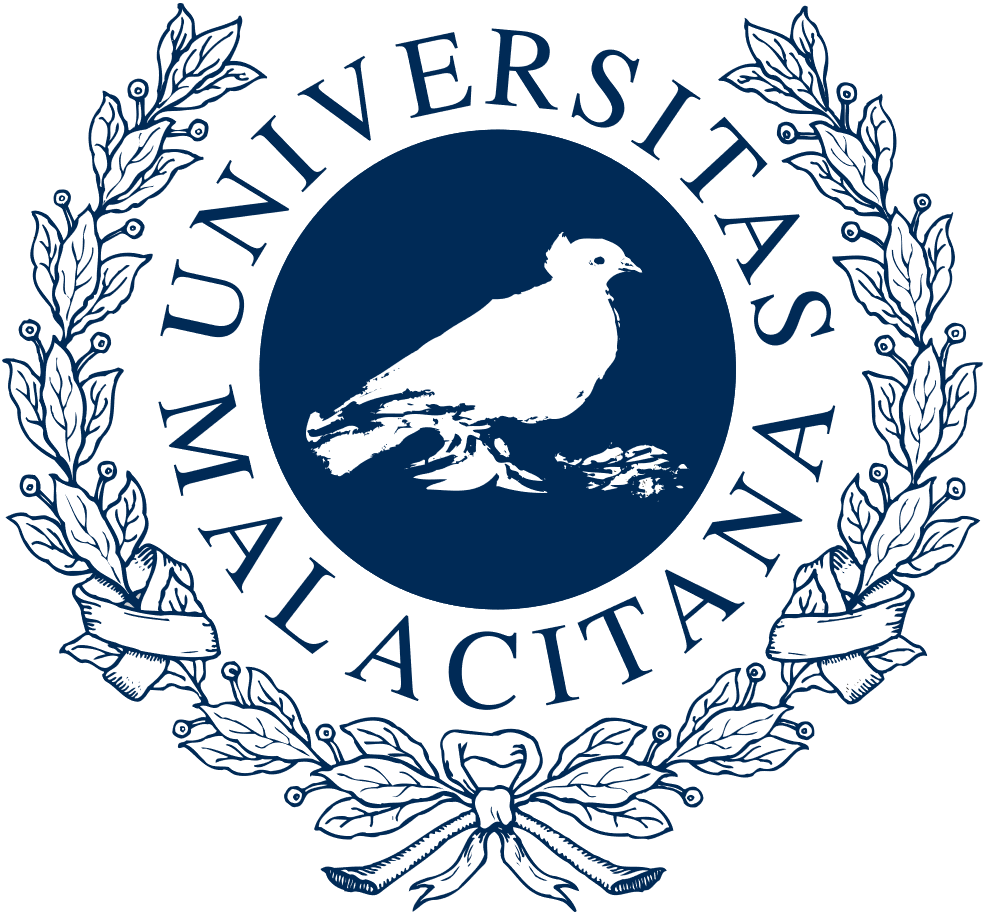 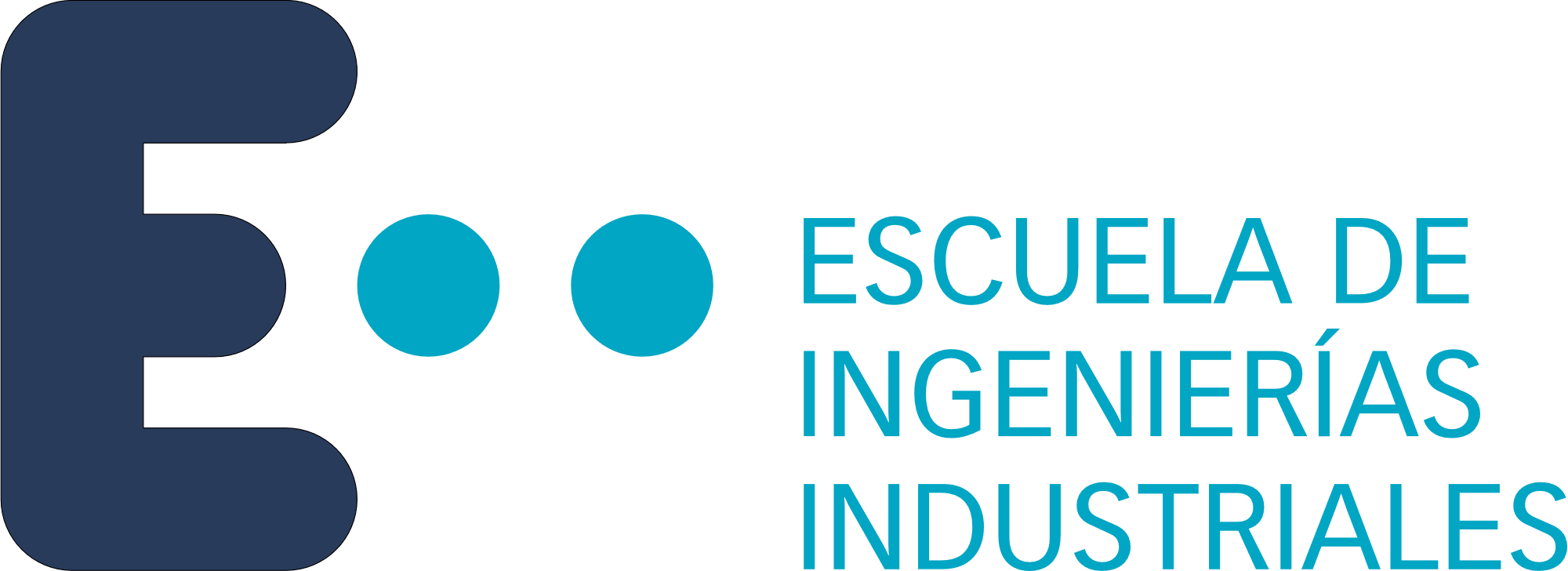 Título
Trabajo Fin de Grado
Nombre de la titulación

Autor/a: Nombre (correo@uma.es)Tutor: Juan M. Gandarias (jmgandarias@uma.es)


Departamento de Ingeniería de Sistemas y Automática

Fecha de la defensa